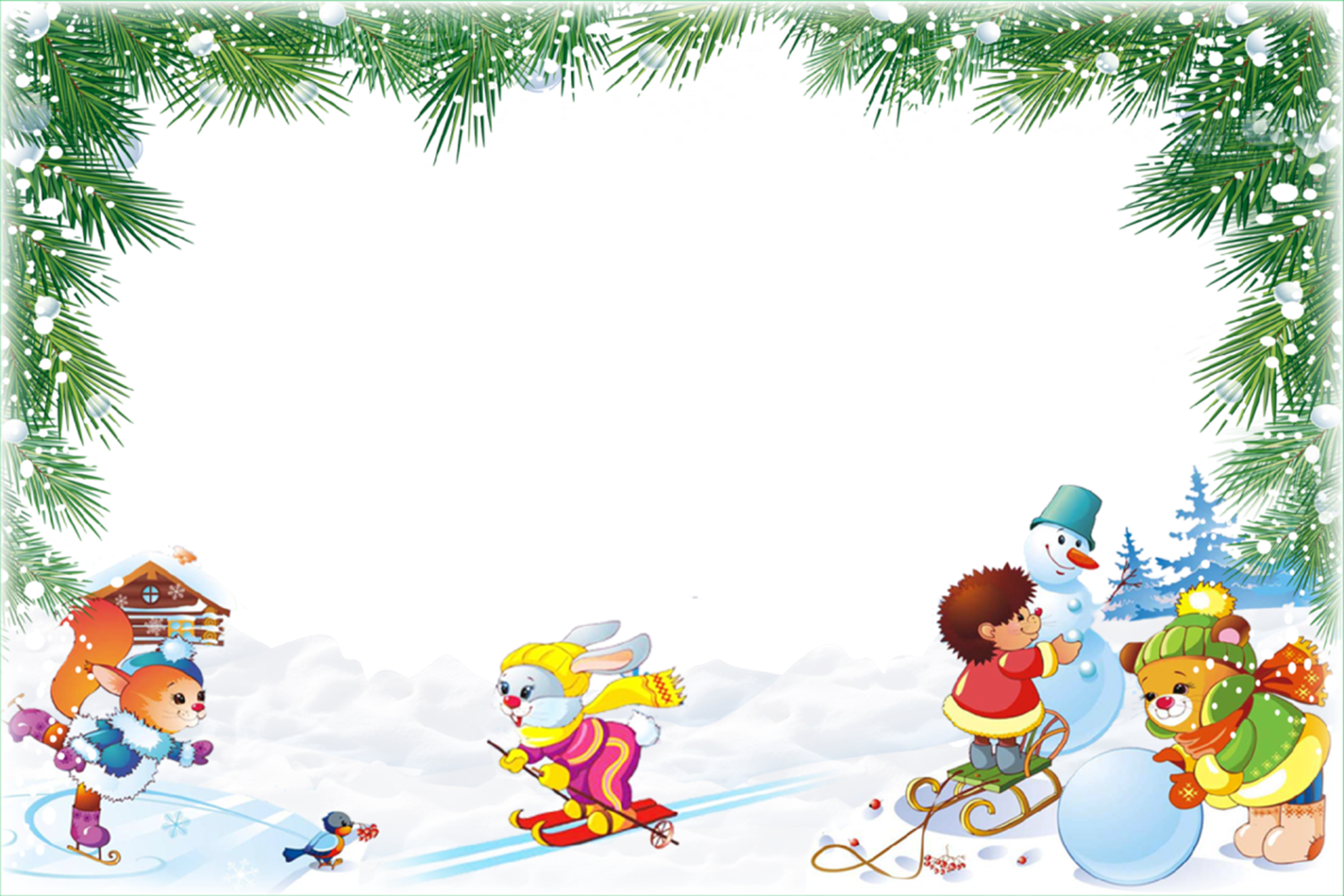 Муниципальное автономное  дошкольное образовательное учреждение «Детский сад№104» (корпус 2)
Смотр - конкурс
«Зимняя площадка ДОУ»
Цель конкурса: создание благоприятных условий для прогулок в зимний период
на территории дошкольной организации, повышения двигательной активности воспитанников
в условиях детского сада, а также с целью развития, поддержки и поощрения творчески работающих педагогов
муниципальной дошкольной организации.
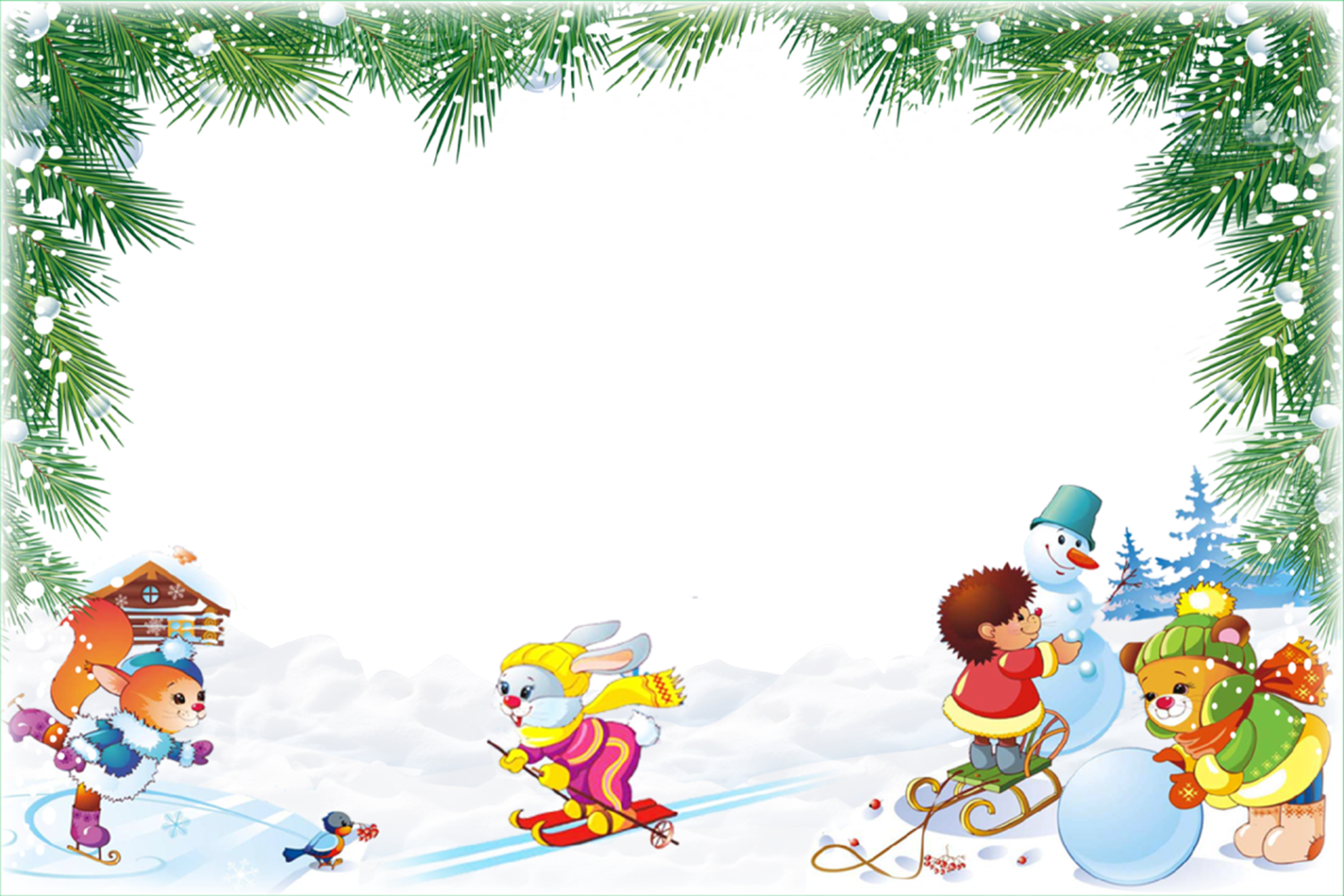 Состояние территории дошкольной образовательной организации
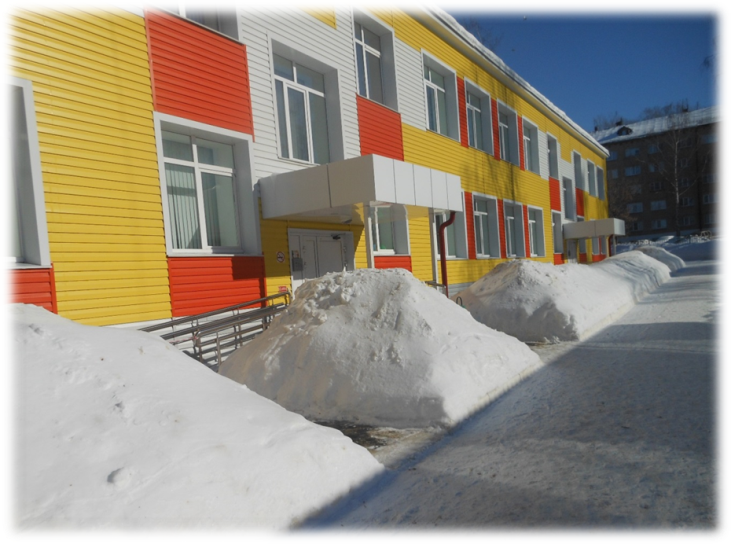 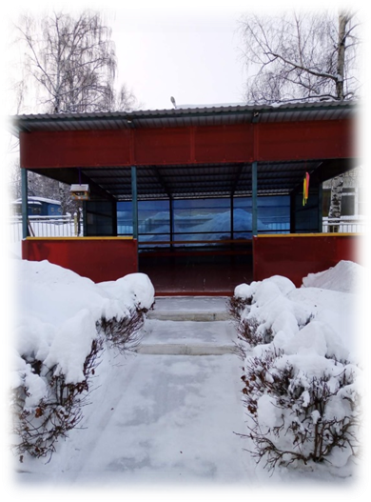 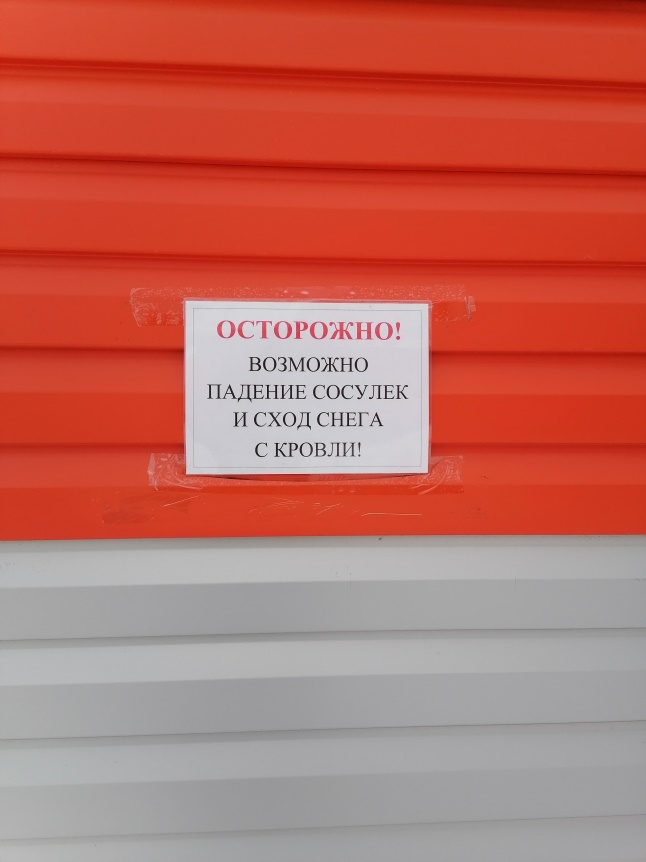 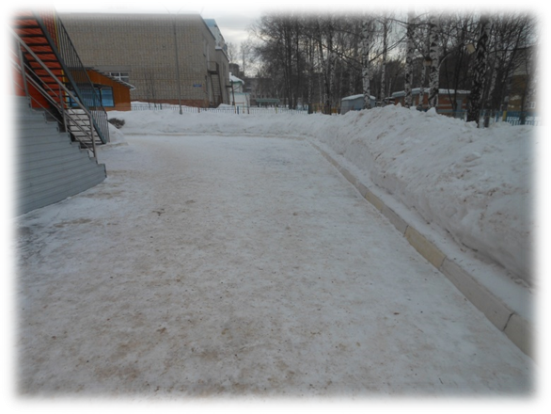 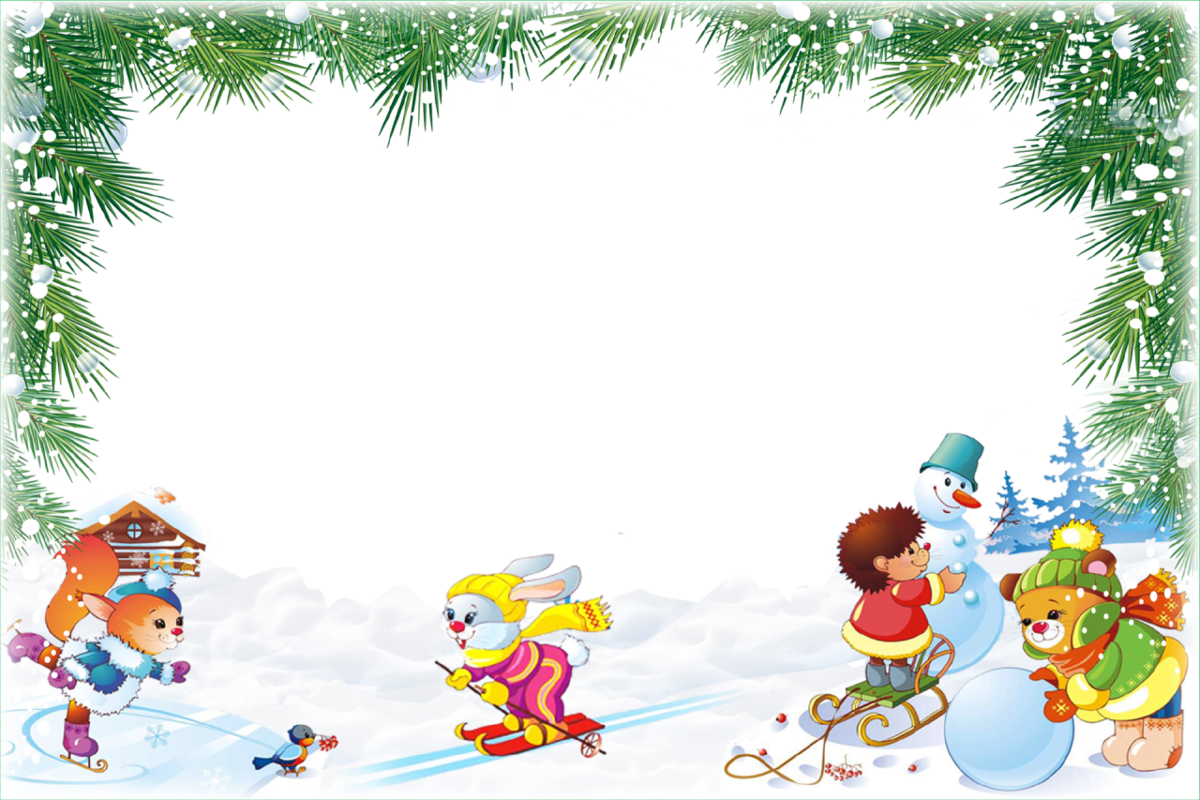 Состояние зимней спортивной площадки.
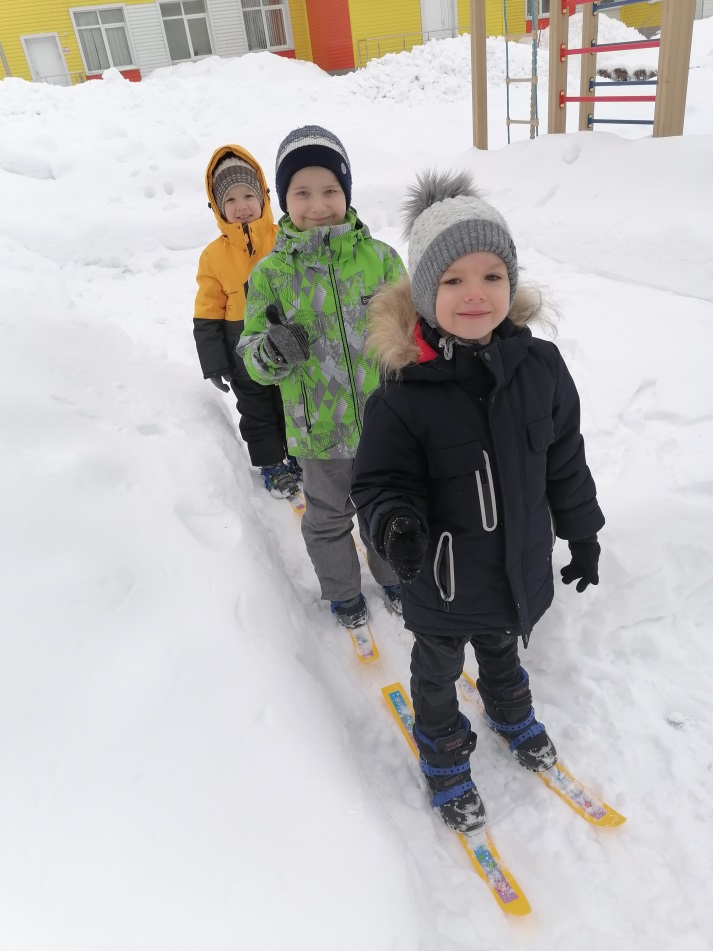 Для здоровья важен спорт,Чтоб болезням дать отпор.Нужно спортом заниматься,И здоровым оставаться!
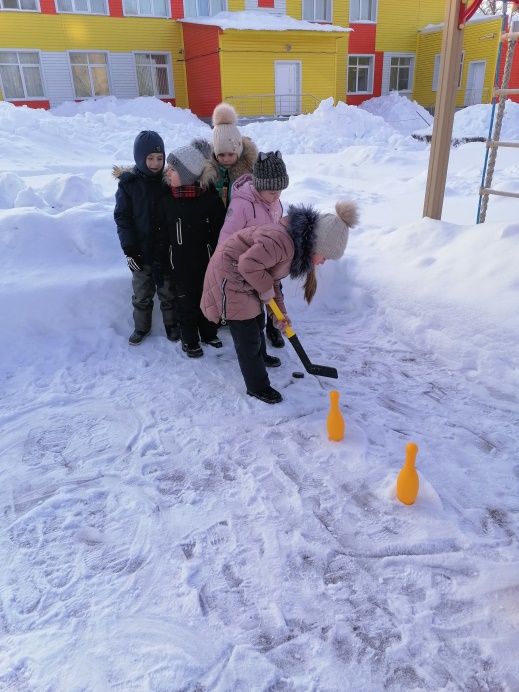 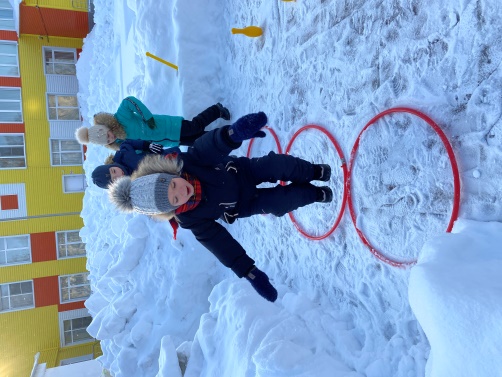 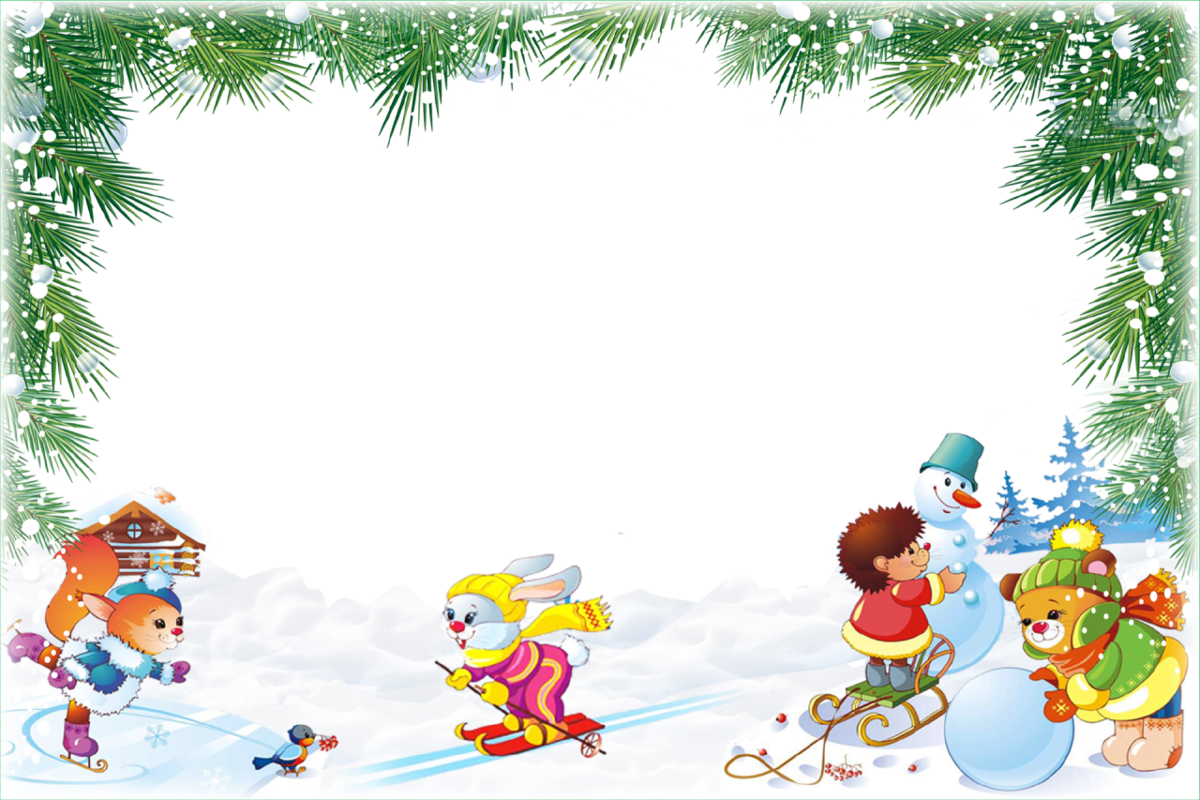 «Дорожка с препятствиями»
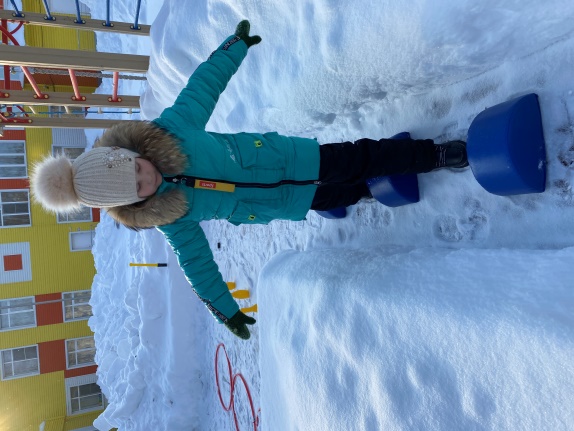 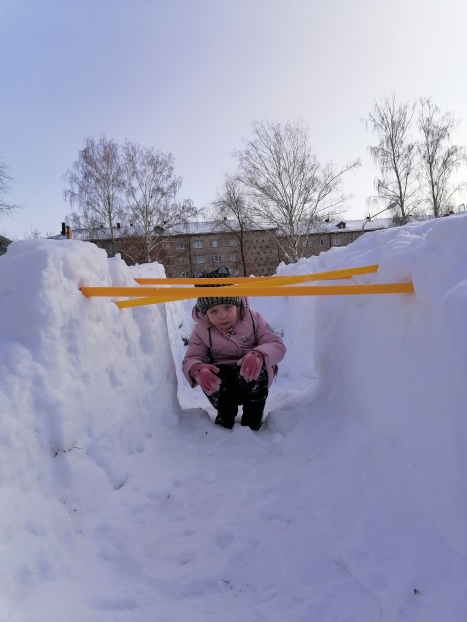 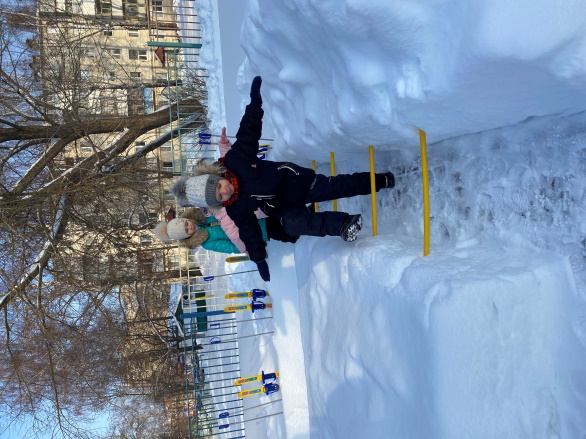 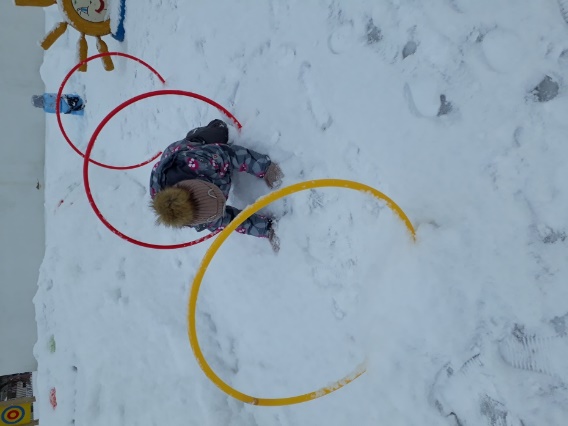 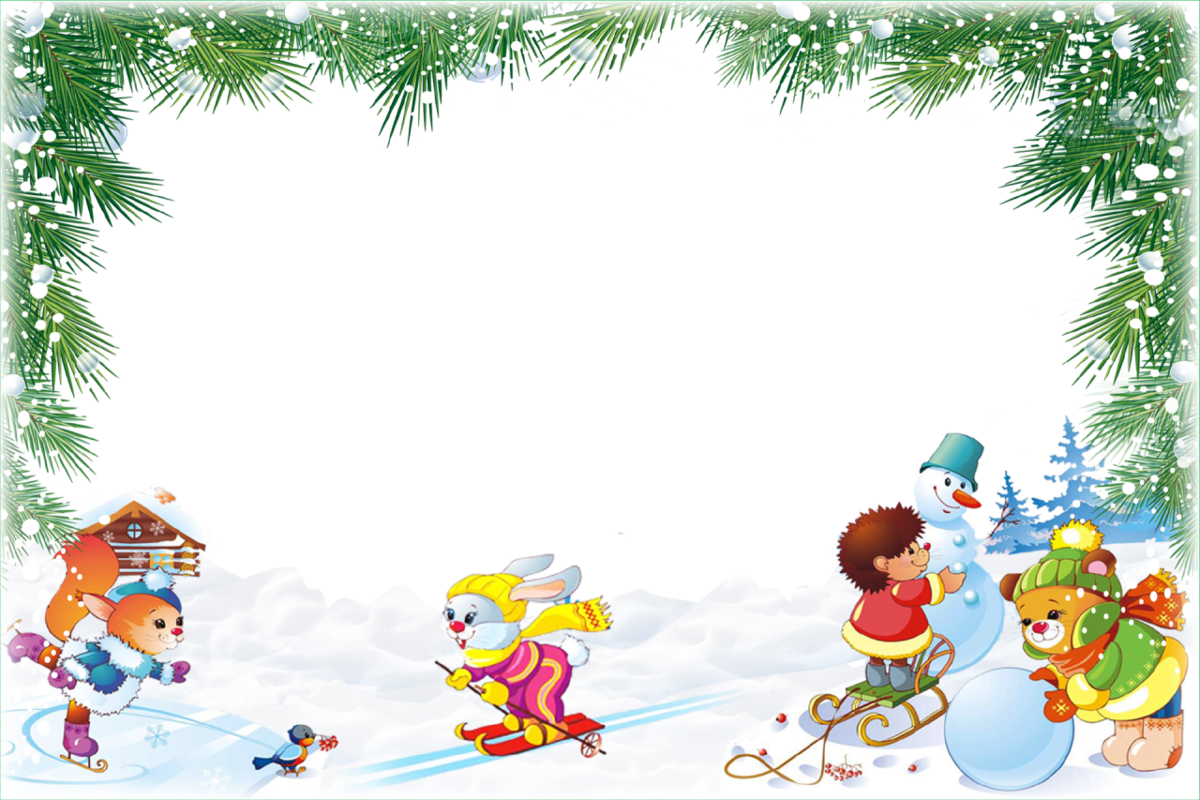 Первая и вторая младшие группы
Лабиринт и осьминог
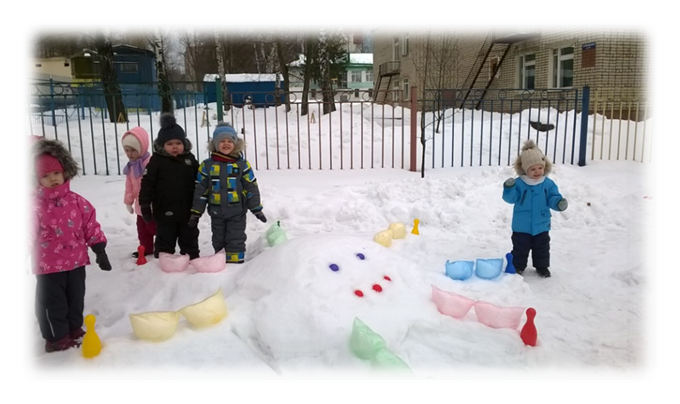 создать комфортные условия для развития двигательной 
активности, трудовой и игровой деятельности, наблюдение за природой;
-упражнять в перешагивании через предметы, сохраняя равновесие;
-повторять основные цвета;
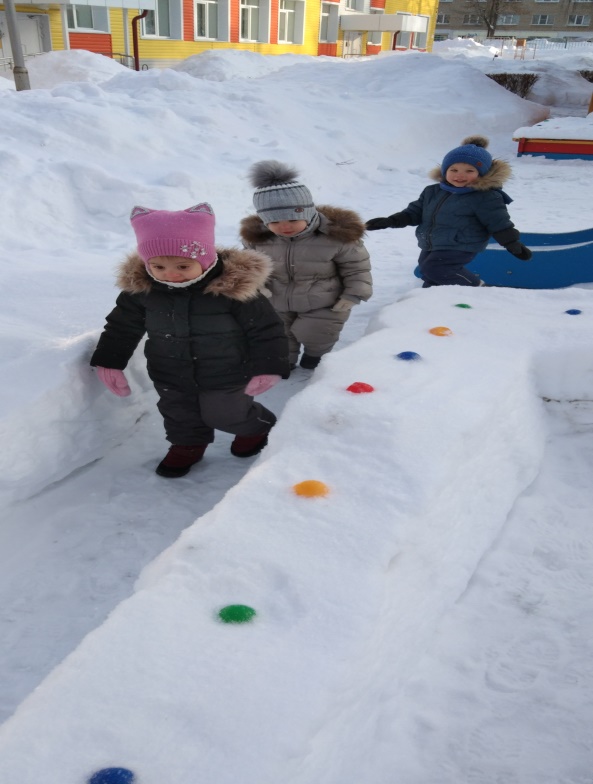 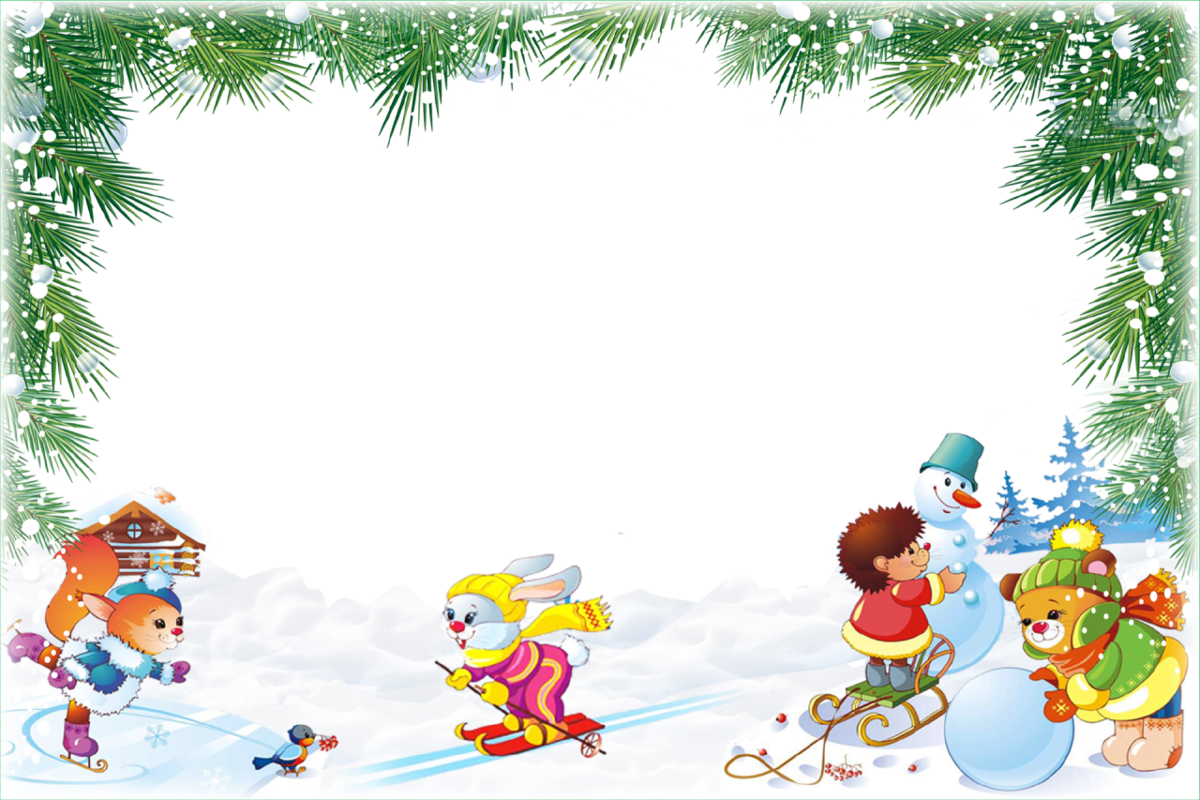 Горка
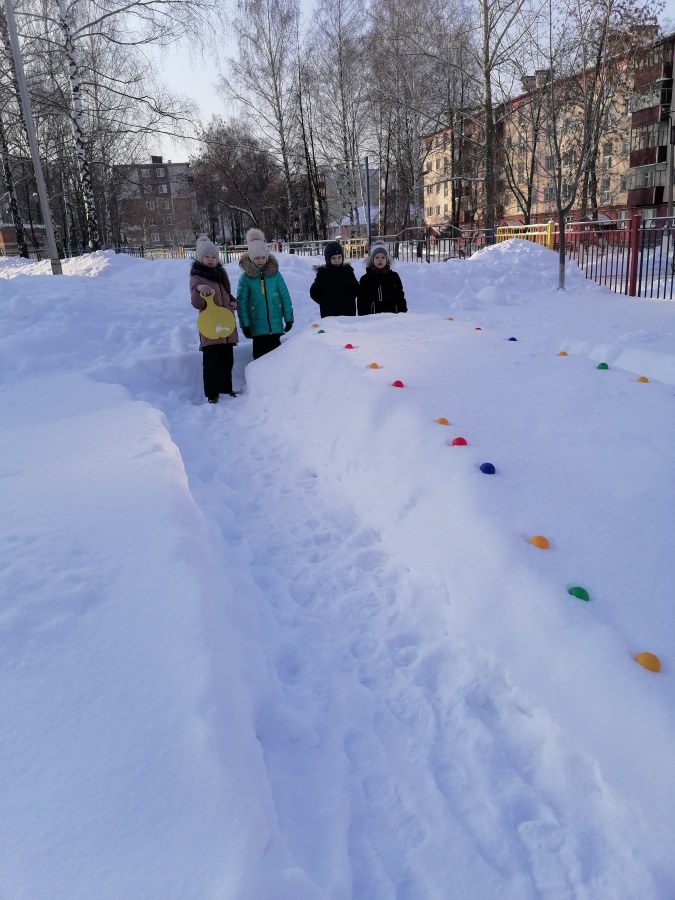 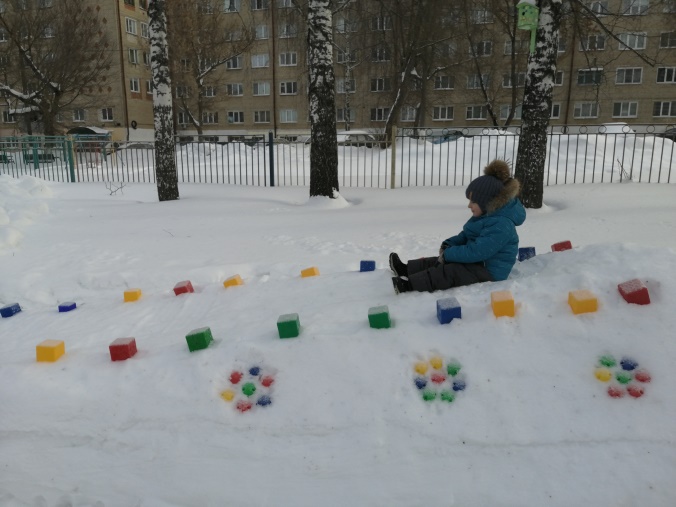 - содействовать развитию разнообразной двигательной деятельности детей на прогулке и интереса к ней;
- способствовать получению удовольствия и радости от двигательной деятельности;
- развивать ловкость, быстроту;
- расширять представления детей о правилах безопасности.
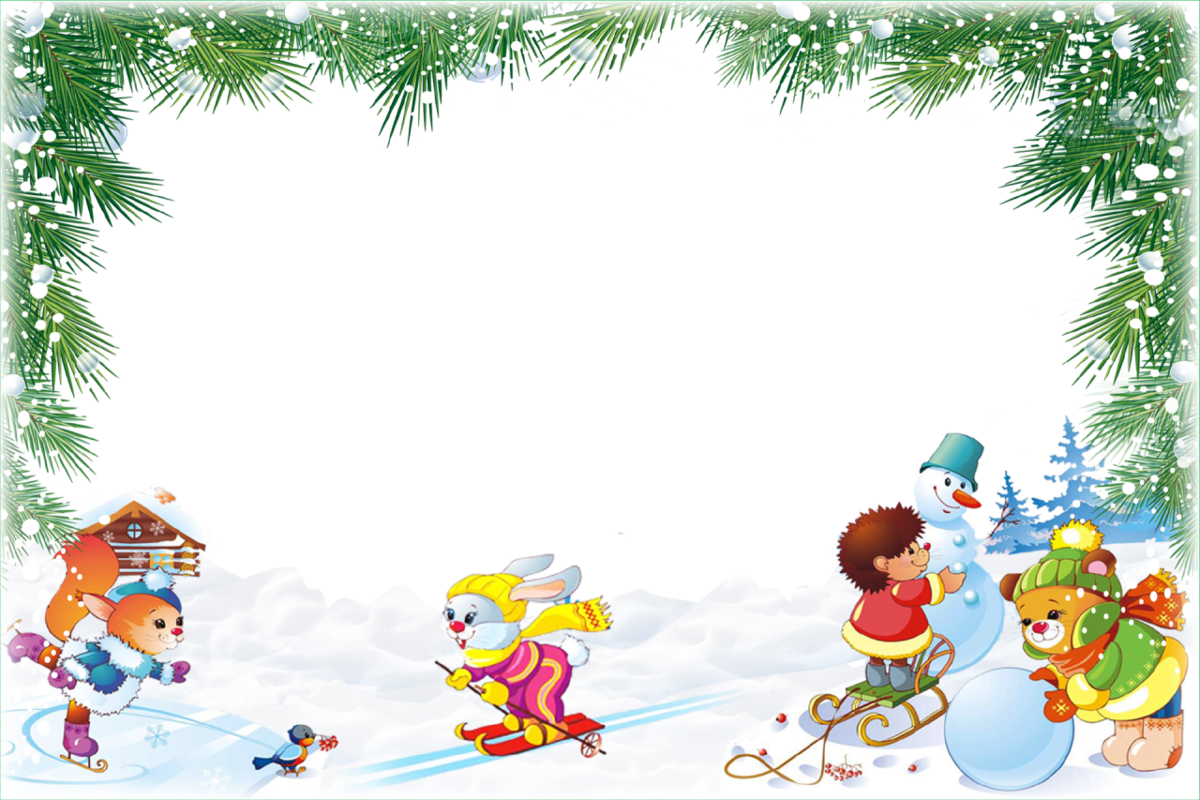 Лунки и кольцеброс для метания
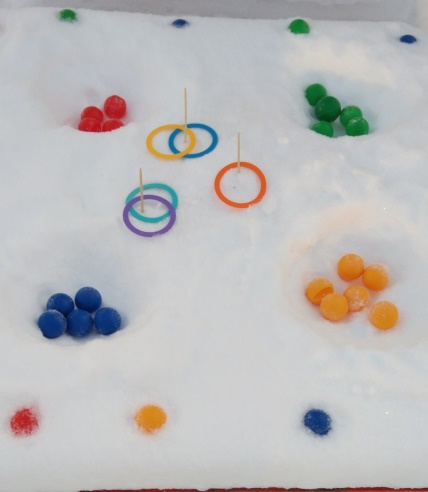 Развивать меткости
Вызвать интерес к игре
Развивать глазомер
Воспитывать умение ждать своей очереди
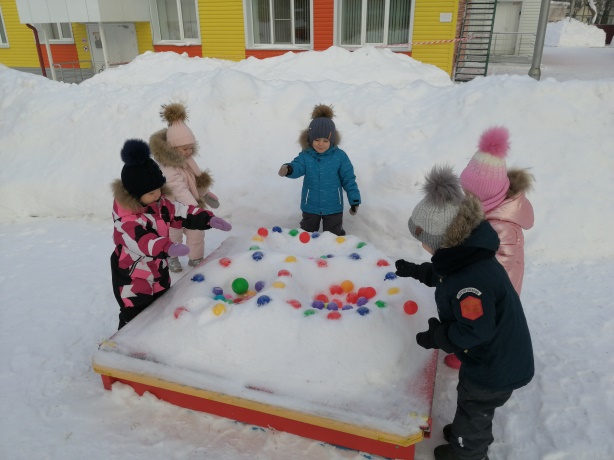 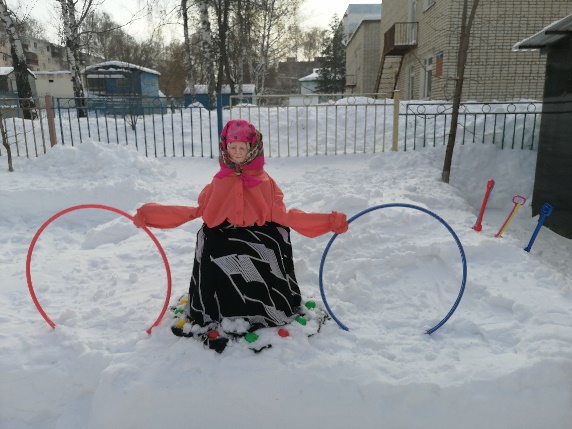 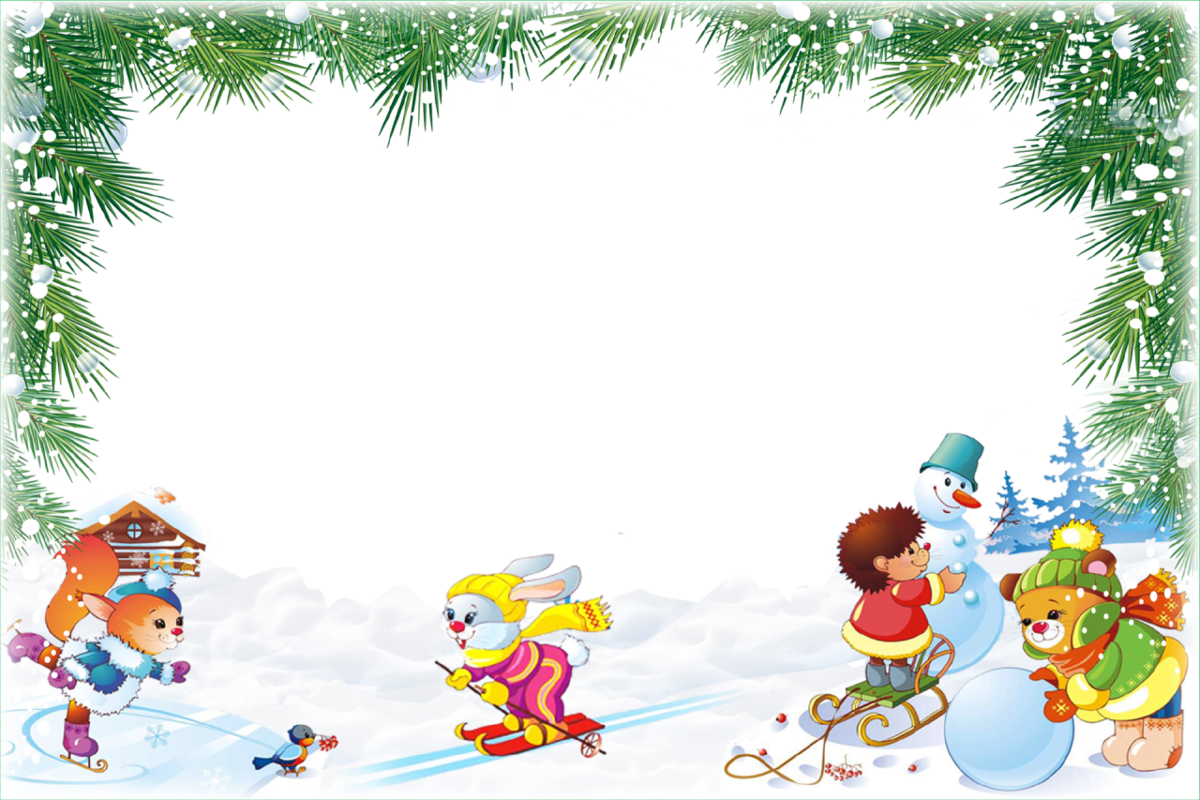 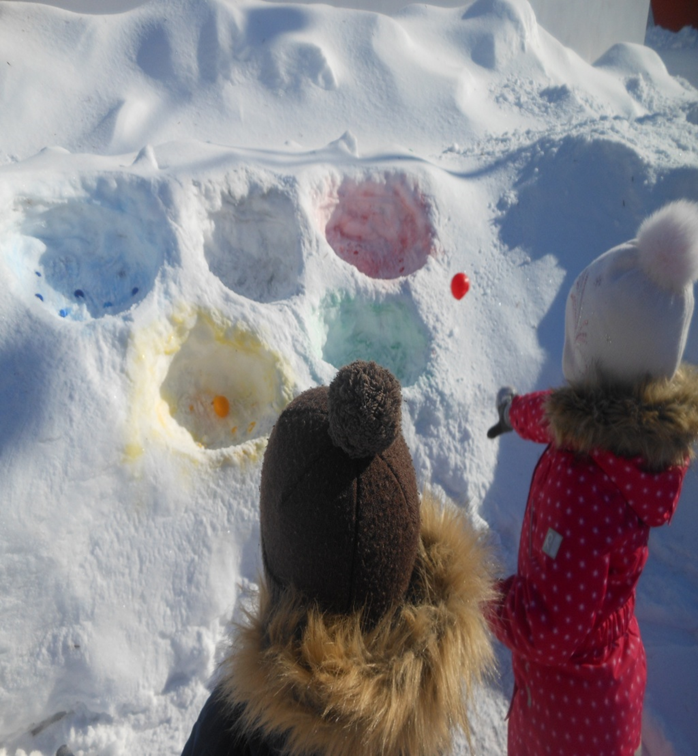 Старшая, подготовительная  и средняя группы
Кольцеброс и лунки для метания
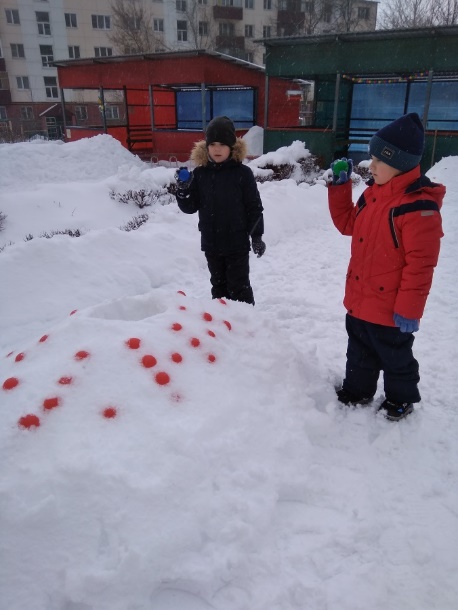 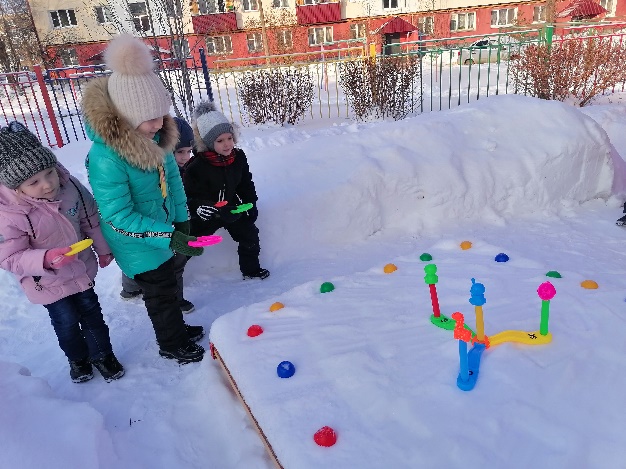 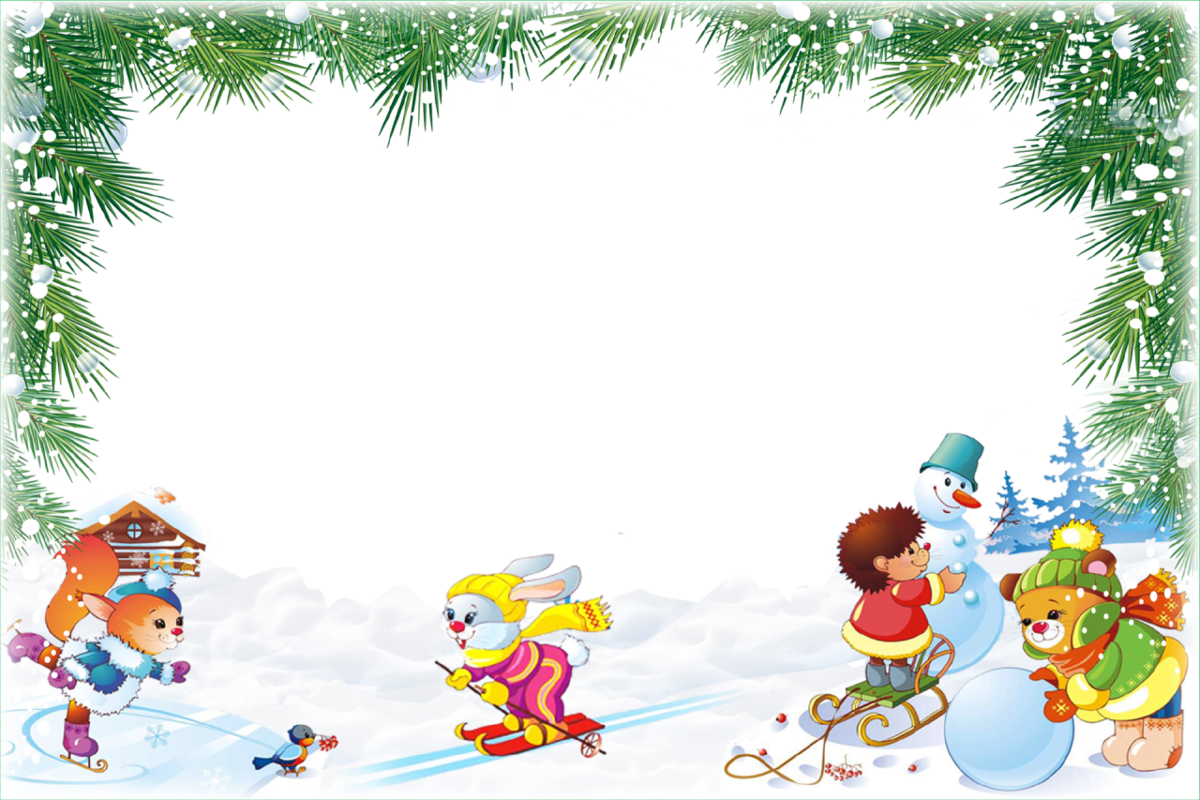 Наличие, состояния спортивного и игрового оборудования
На улицу спешат ребята!
Когда выходим мы гулять,
Лопатки, снегомер, ледянки, 
смело можно разбирать
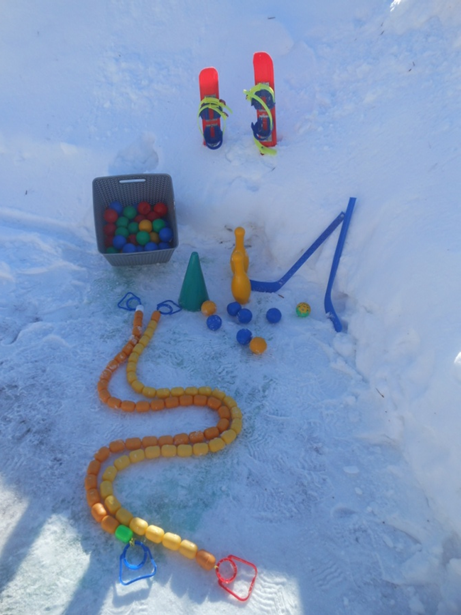 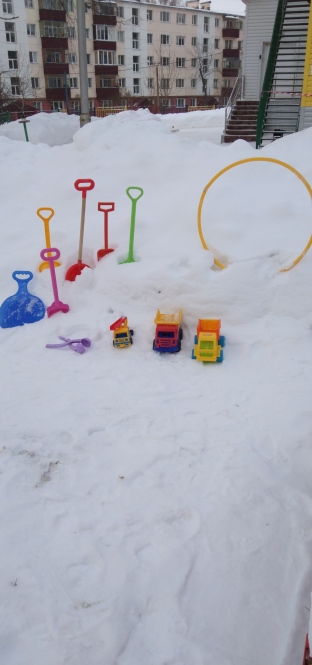 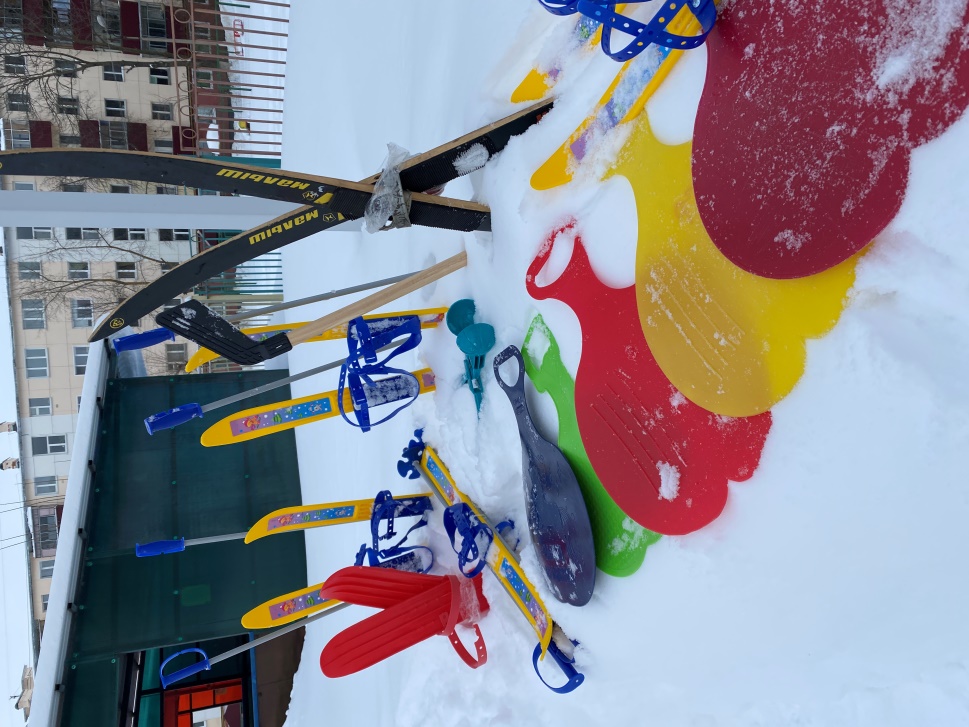 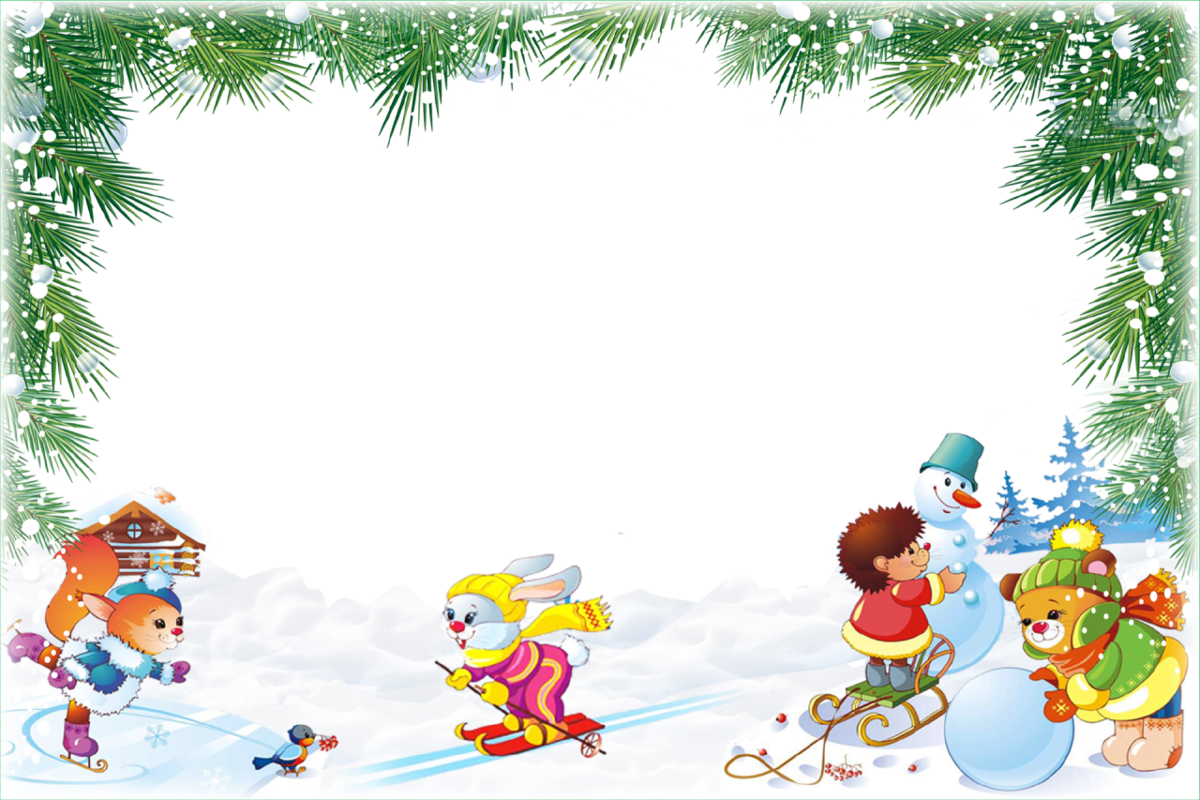 Безопасность и практичность используемого 
спортивного оборудования.
- на территории сада обеспечены безопасные условия 
физкультурно-спортивной работы. 
Соблюдаются требования техники безопасности; игровое оборудование и выносной материал соответствует требованиям.
- случаи травматизма на территории детского сада во время проведения прогулки и спортивных мероприятий отсутствуют.
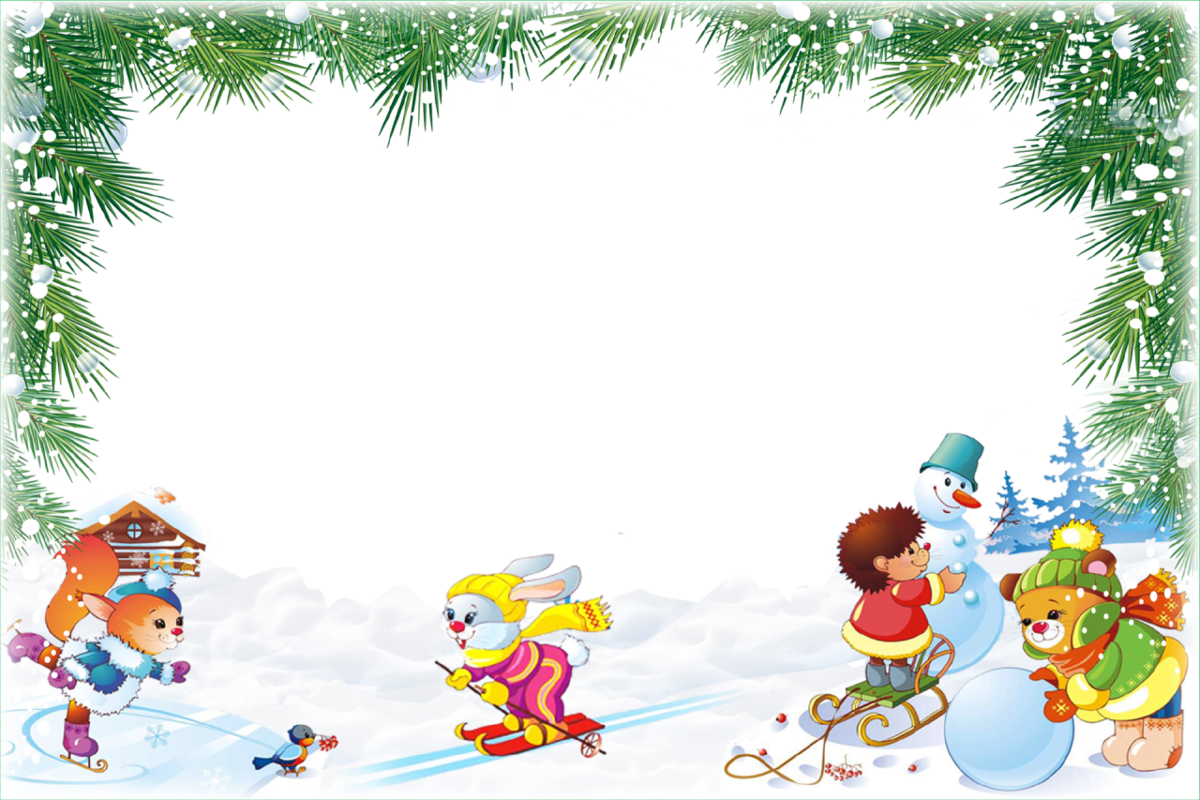 Работа с родителями, их участие в оформлении зимних площадок дошкольной образовательной организации.
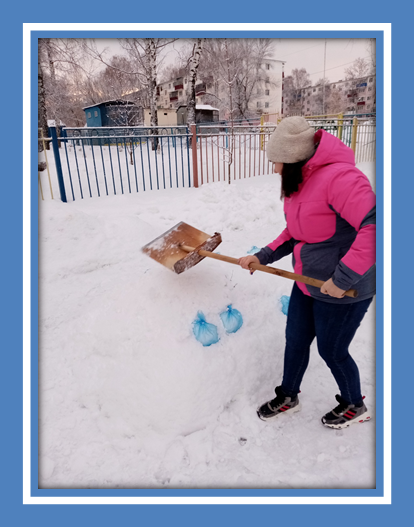 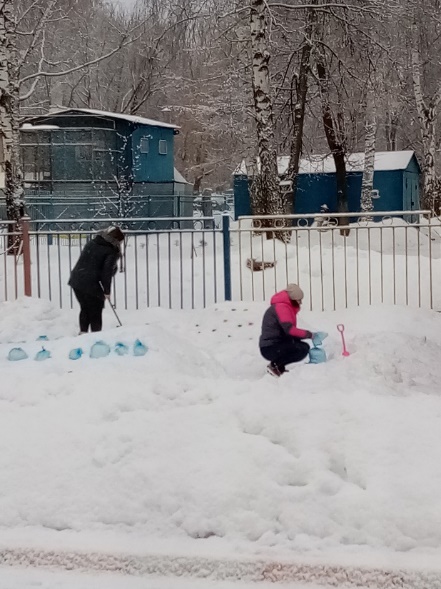 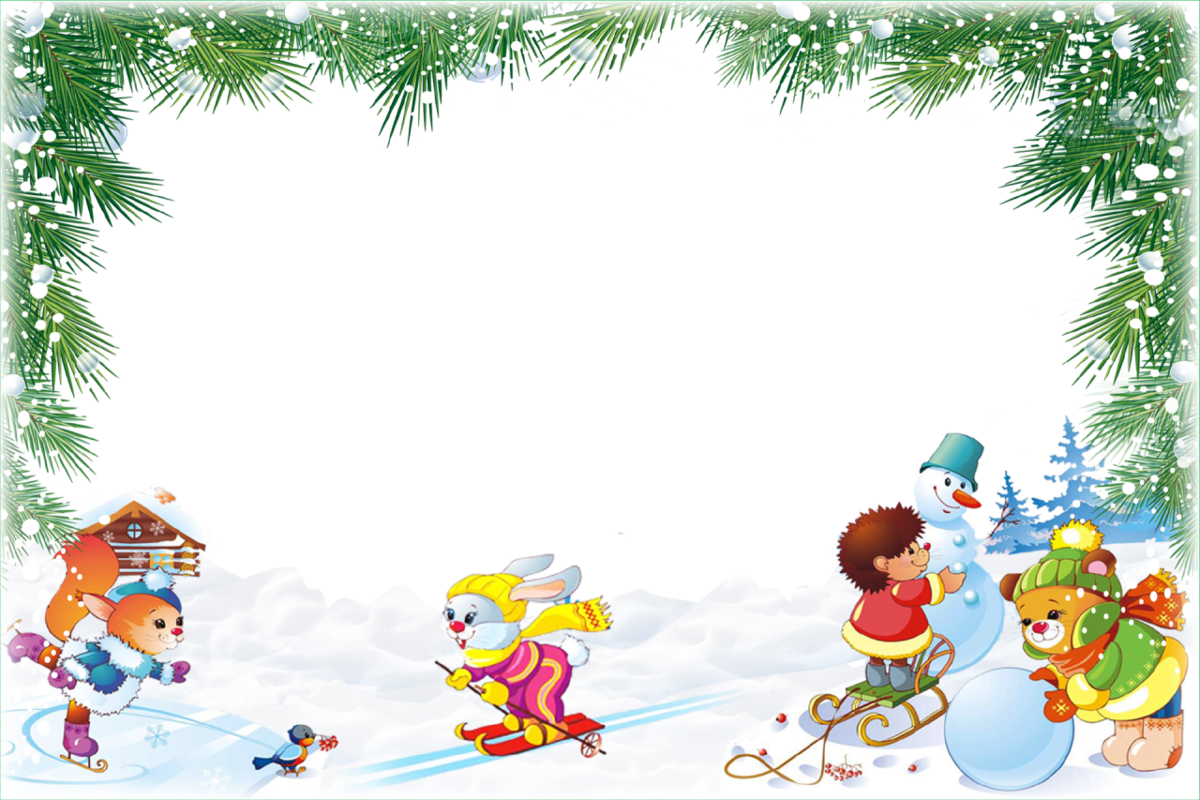 Приятных и безопасных прогулок!
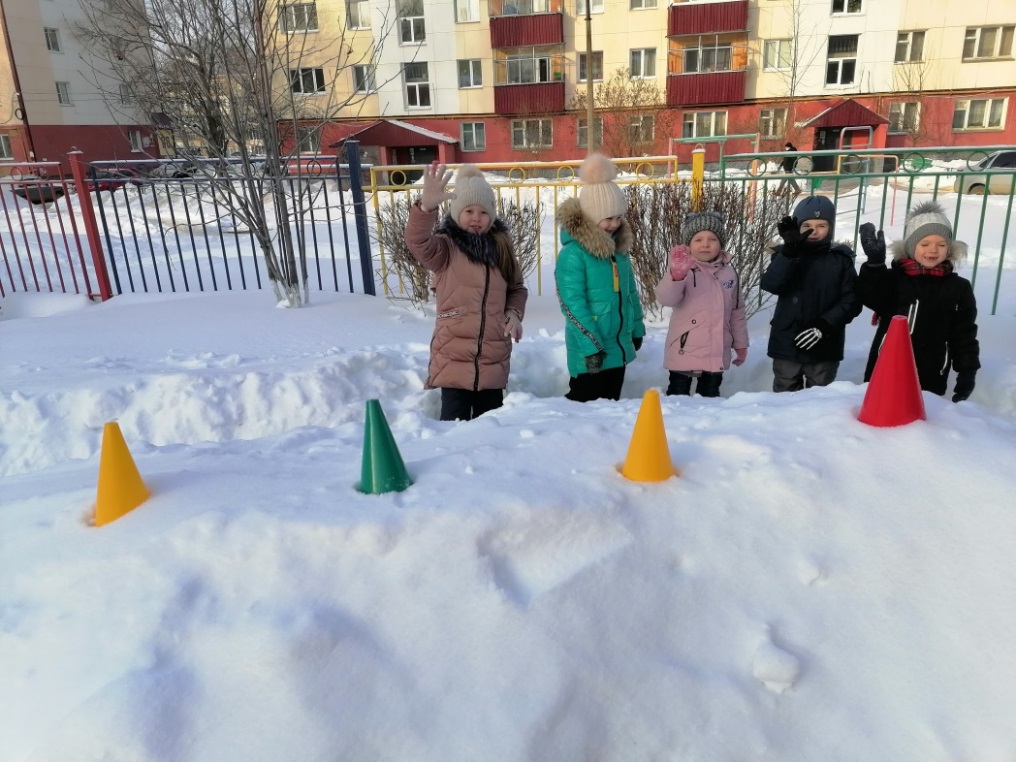 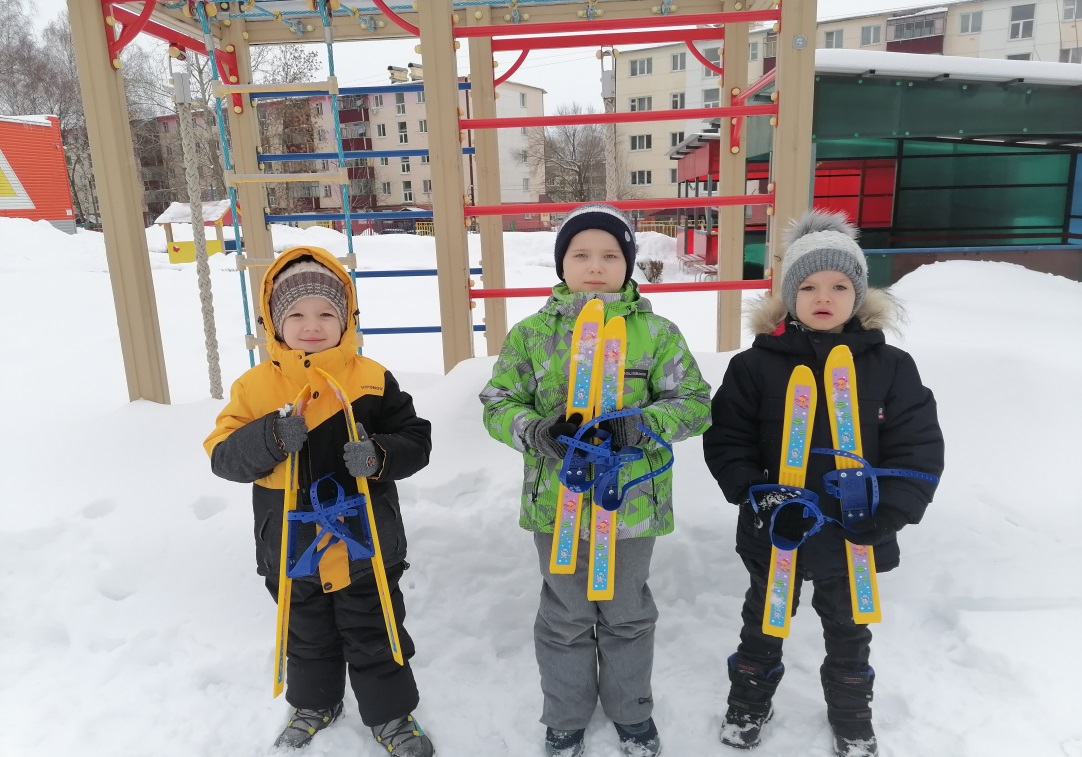